Unit 4 Body
I Have two eyes
WWW.PPT818.COM
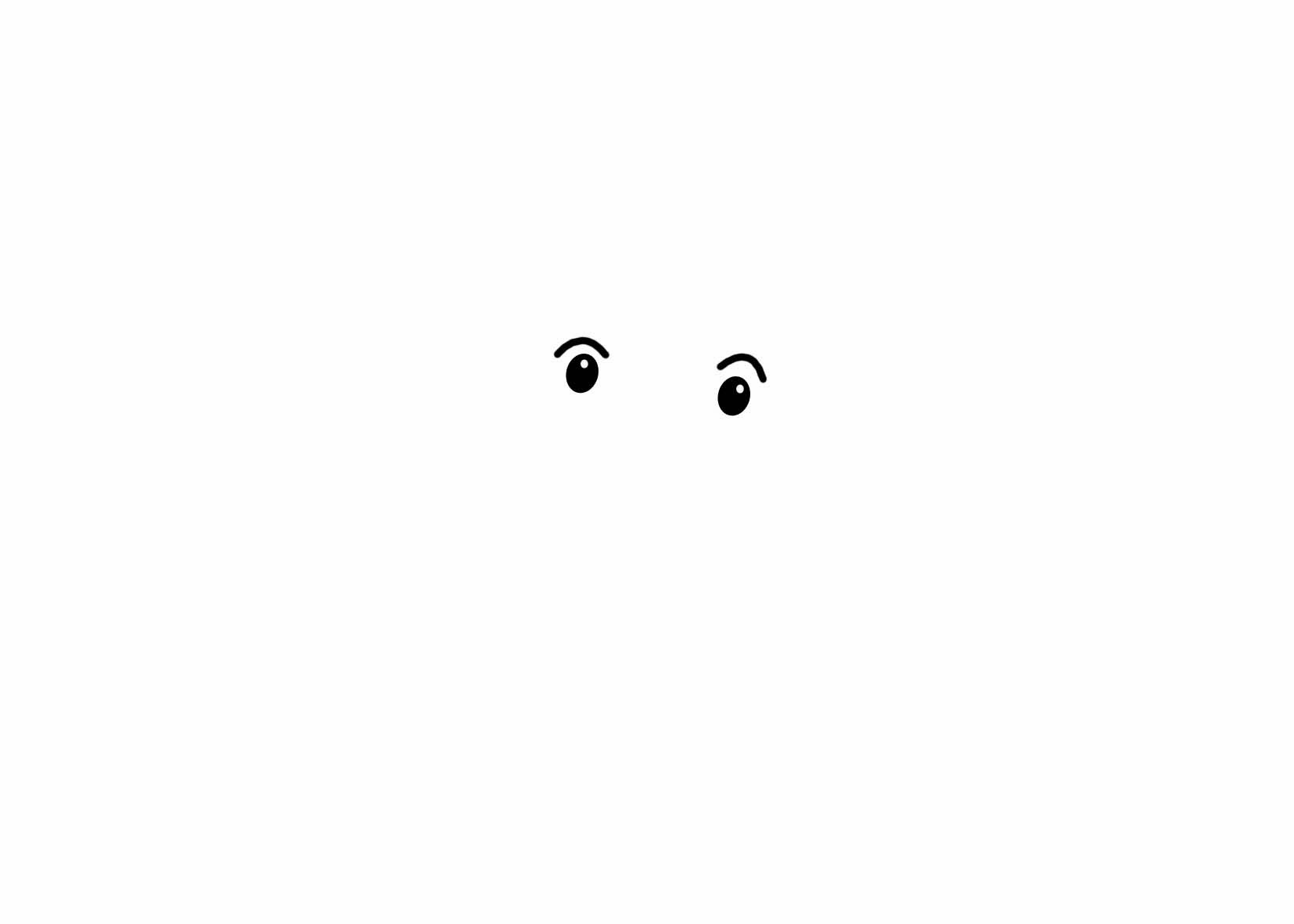 ear
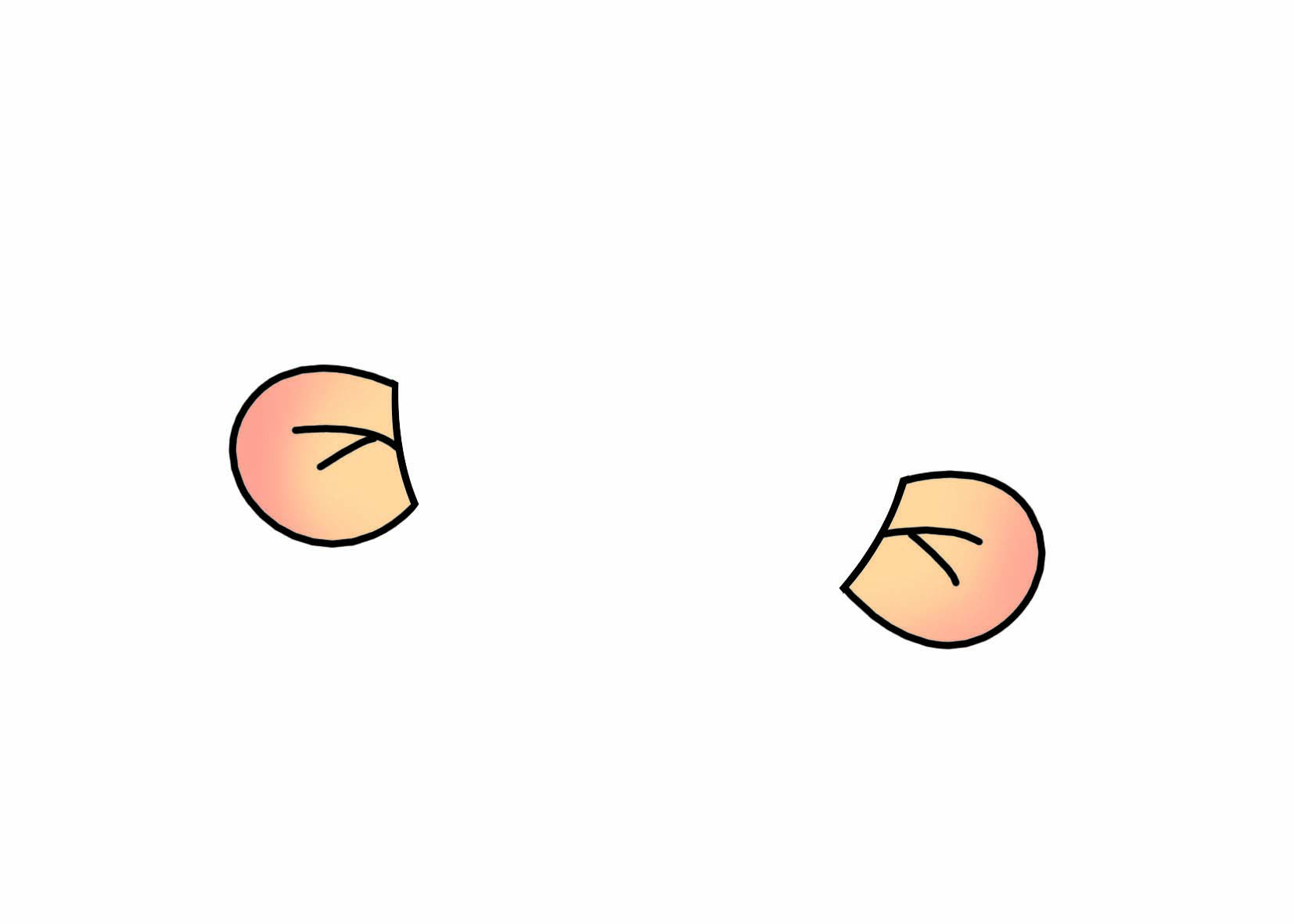 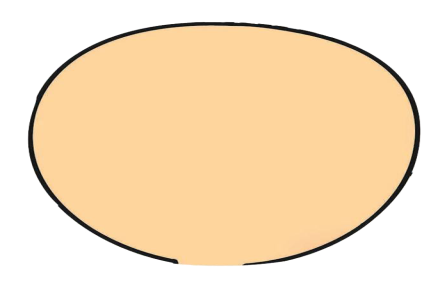 Look! This is my ear.
I have two ears.
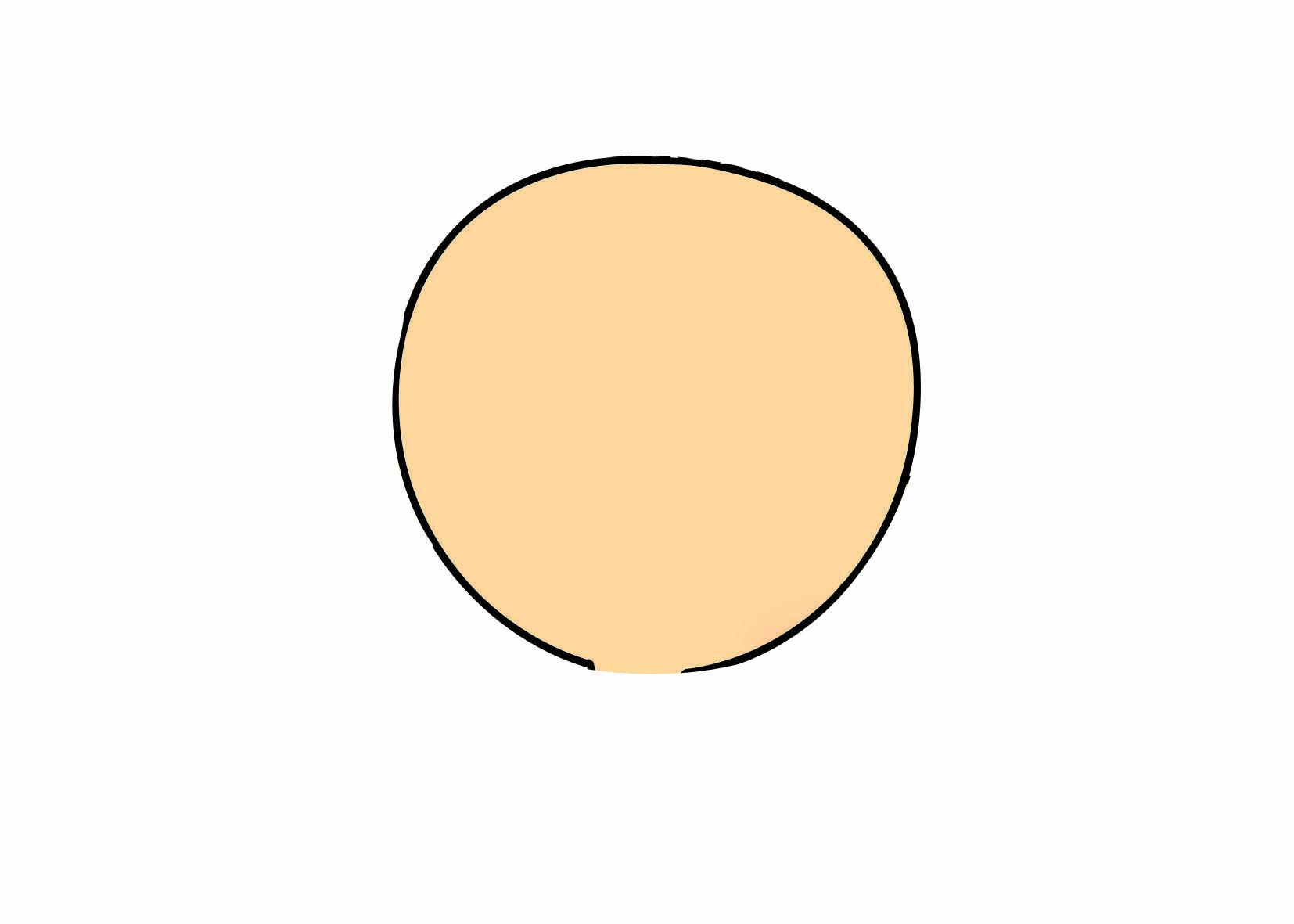 eye
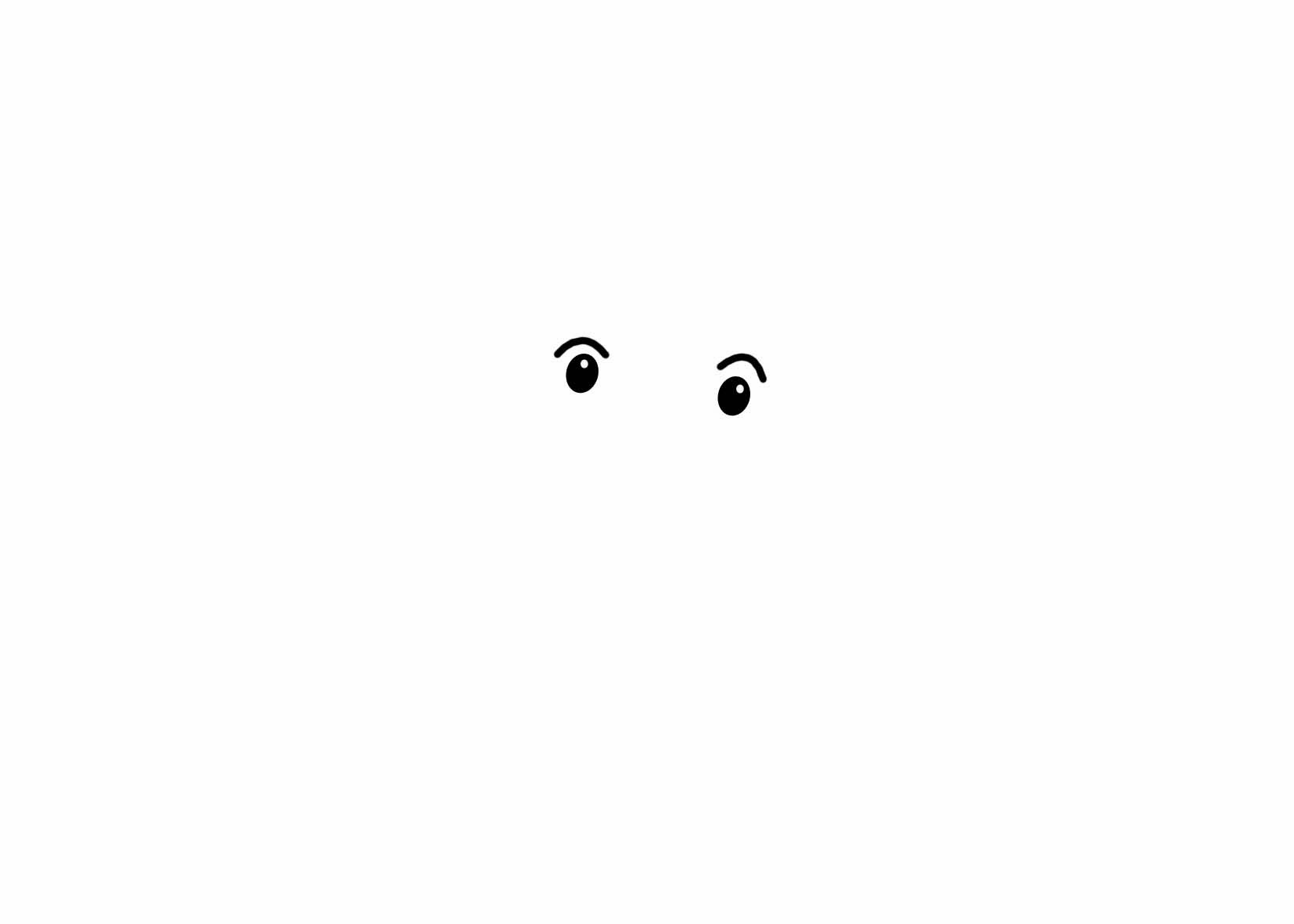 Look! This is my eye.
I have two eyes.
This is my________.
hand
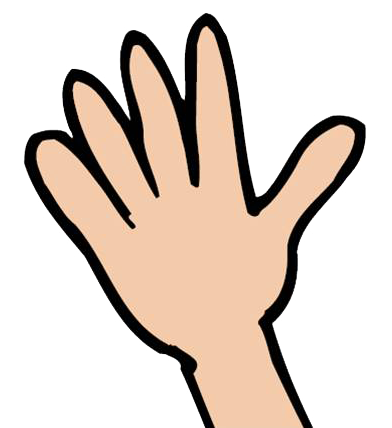 hand
I have two______.
hands
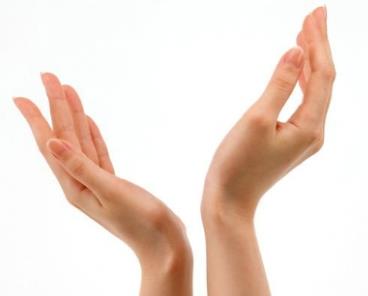 hands
This is my_____.I have two_____.
arm
arms
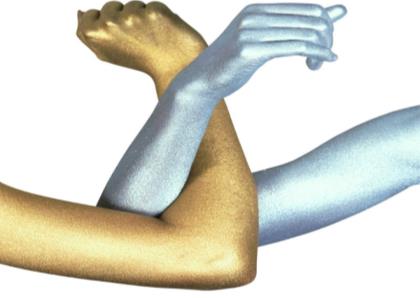 arms
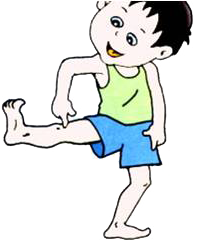 leg
This is my            .
leg
legs
I have two            .
Let’s talk. 
同桌之间用
This is my          .
I have two______.
来介绍自己的身体部位。
What’s missing?
What’s missing?
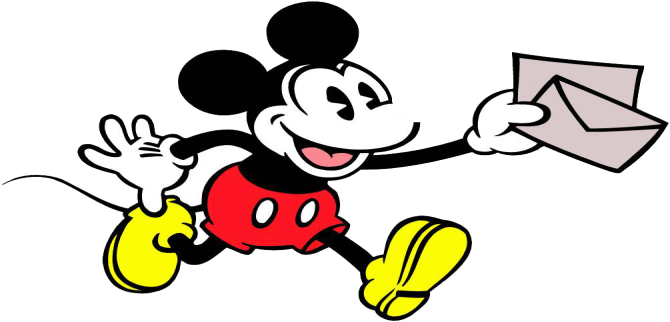 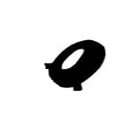 What’s missing?
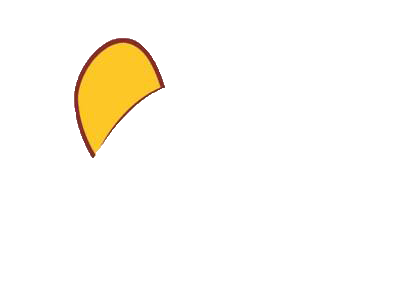 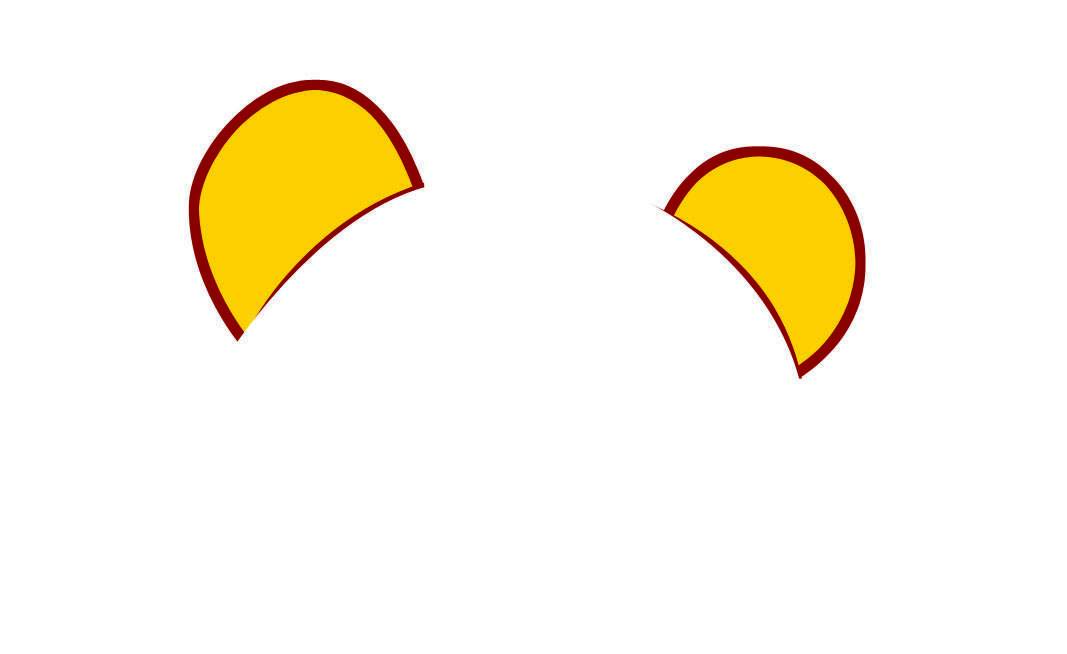 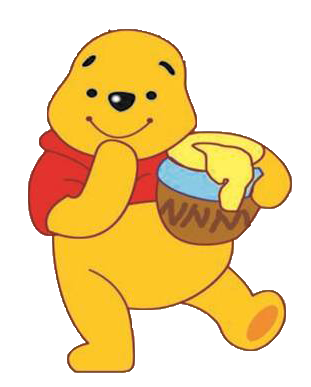 What’s missing?
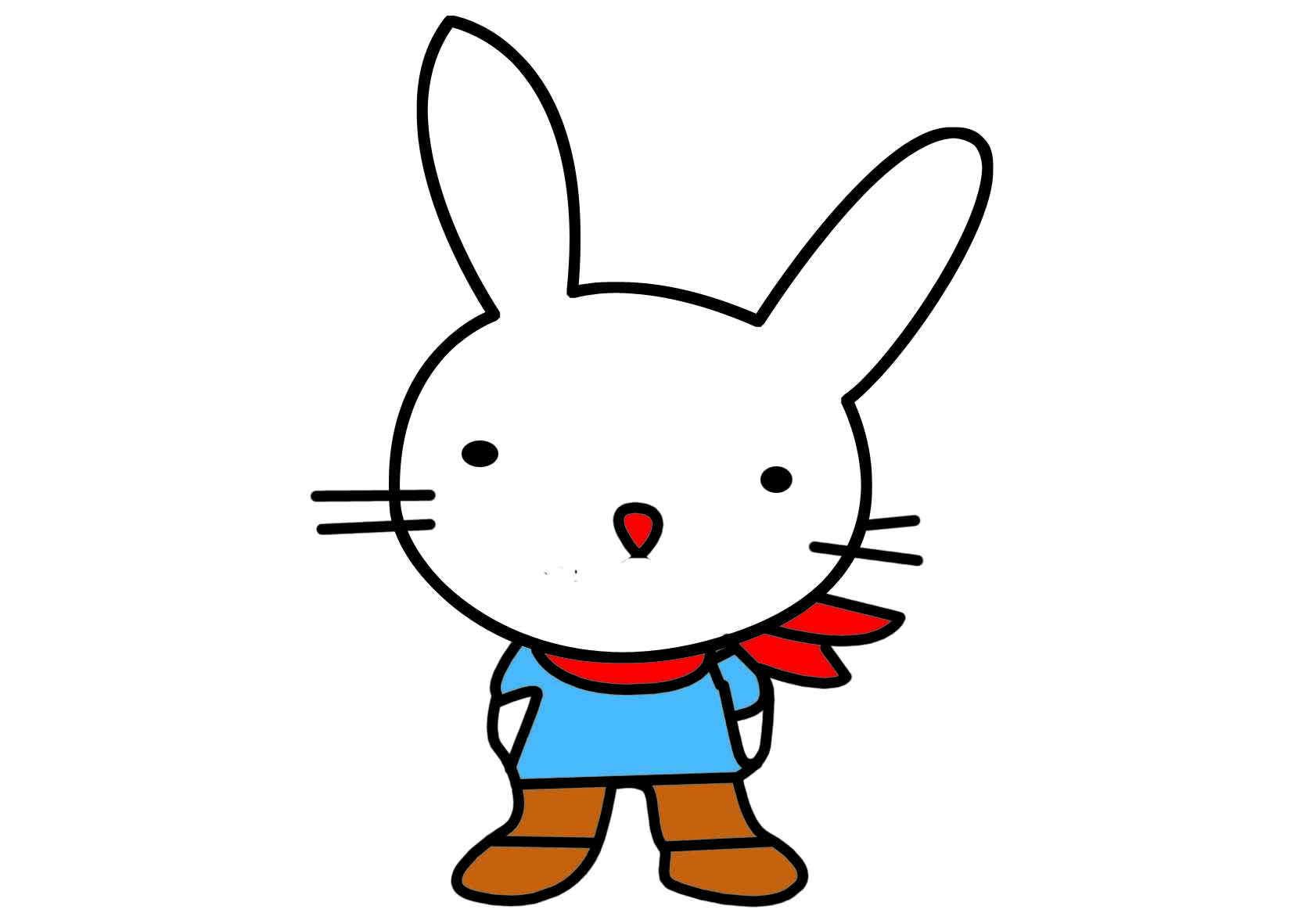 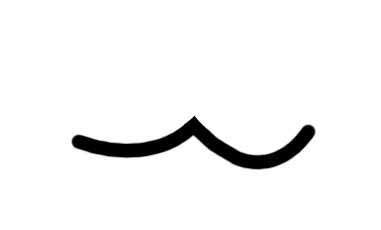 What’s missing?
Touch and say.
This is my          . 
I have a/ two                 .
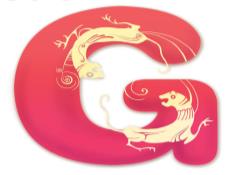 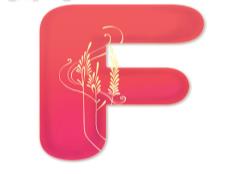 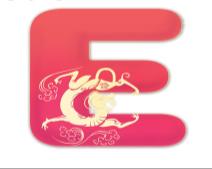 g
f
e
Homework
爱护五官,讲究卫生。
书本P30听读3遍。
和会说英语的同学练习本课单词及句型。